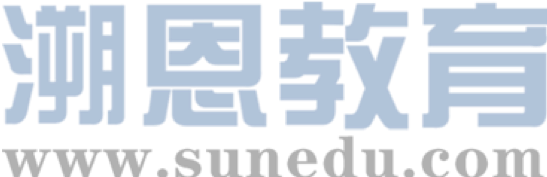 感恩遇见，相互成就，本课件资料仅供您个人参考、教学使用，严禁自行在网络传播，违者依知识产权法追究法律责任。

更多教学资源请关注
公众号：溯恩高中英语
知识产权声明
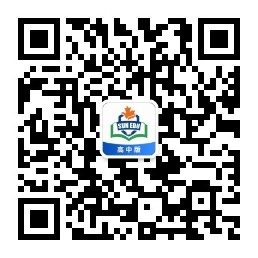 Identities and Responsibilities
Celebrating Women's Day
How does our society define us as a woman/a man?
sacrifice
mother
hard work
Women’s Day
family chores
…
gifts
How does our society define us as a woman/a man?
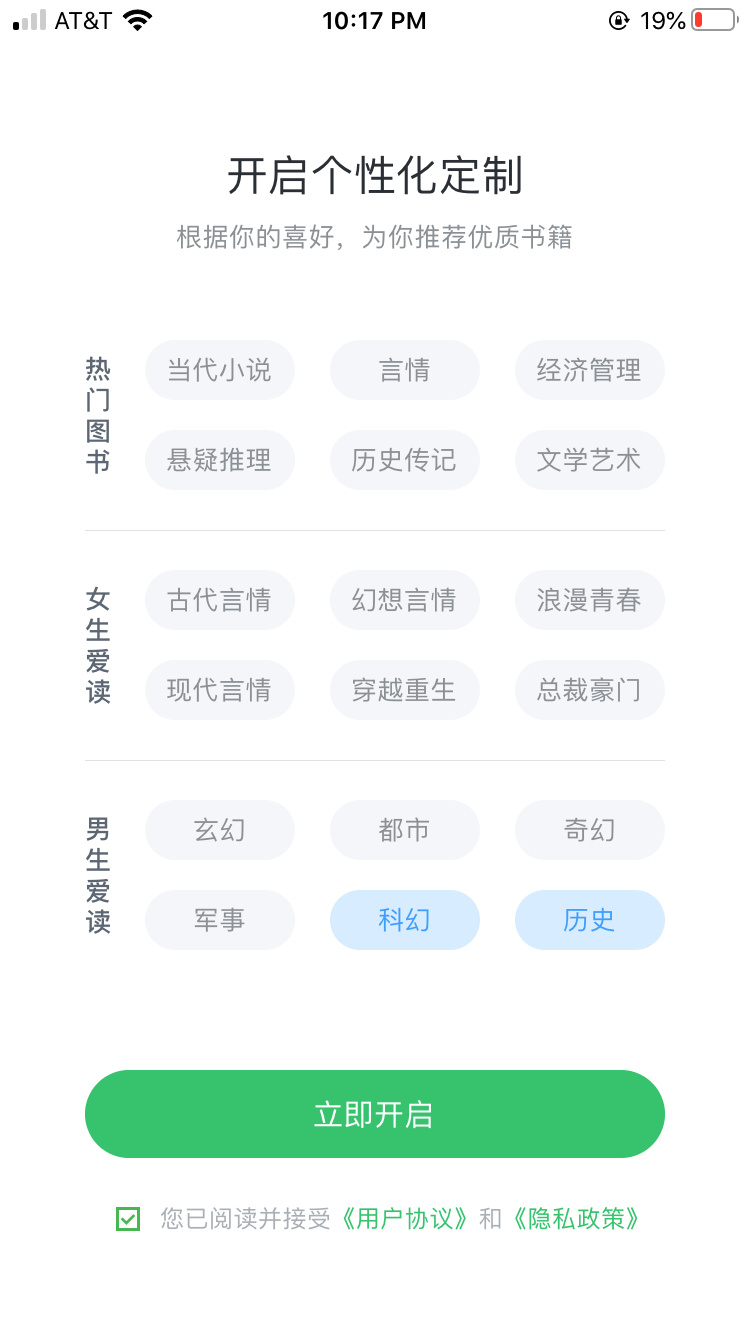 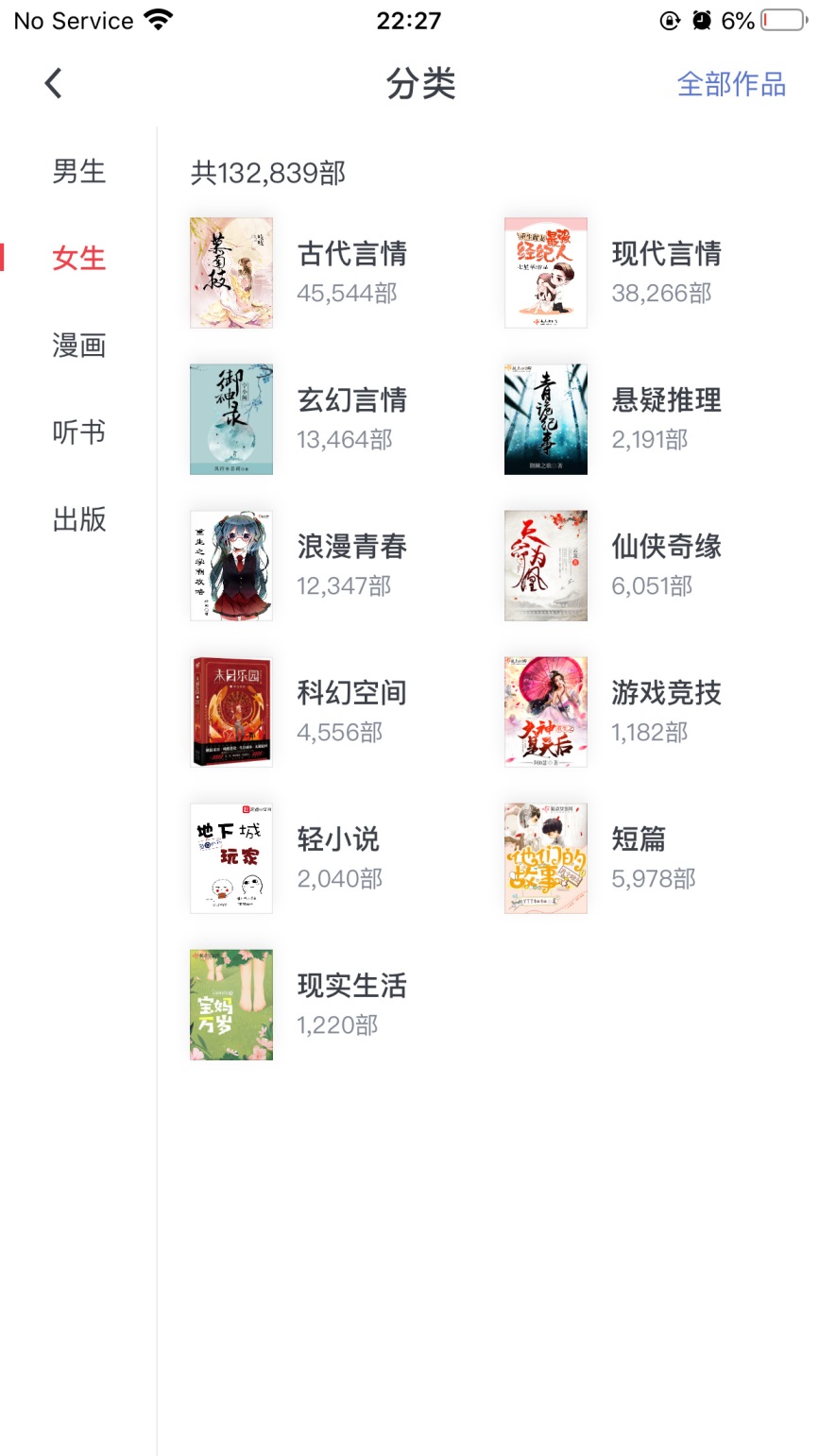 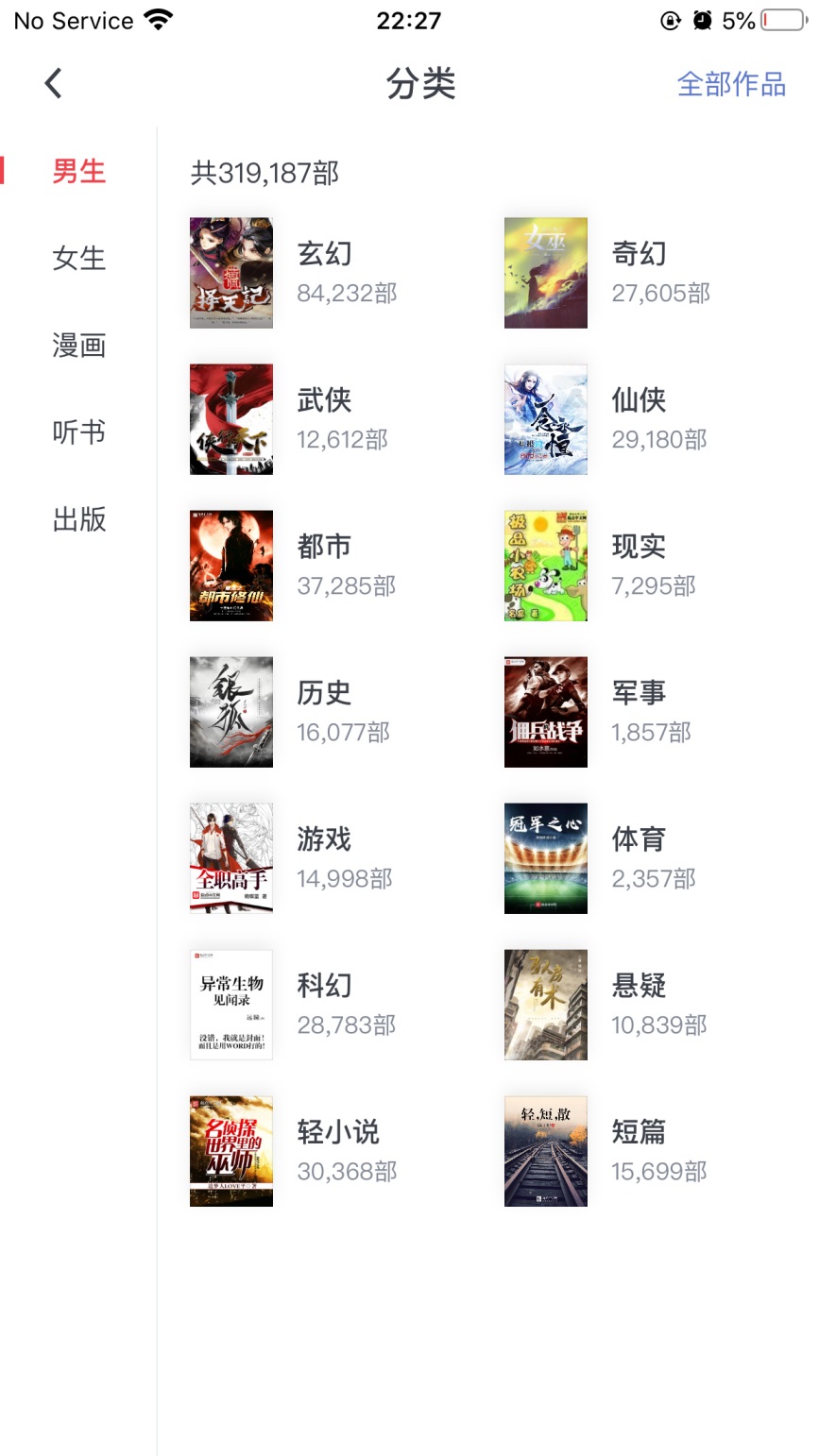 Match the jobs to a gender –  Male/Female?
Pilot
Babysitter
Engineer
Doctor
Beautician(美容师)
Politician
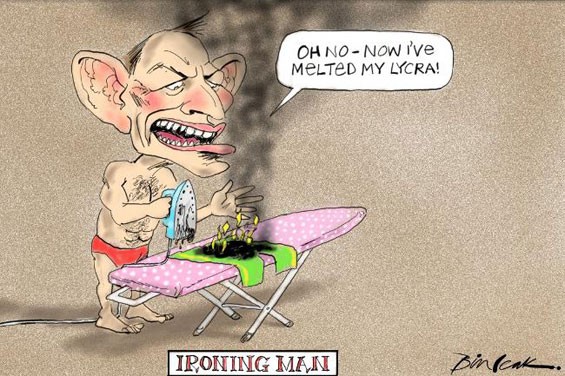 identities and responsibilities
We judge people on the basis of stereotypes
identities and responsibilities
1
For women
2
For men
3
He for she & She for he
identities and responsibilities
1
For women
2
For men
3
He for she & She for he
A4 Waist Challenge: YES or NO?
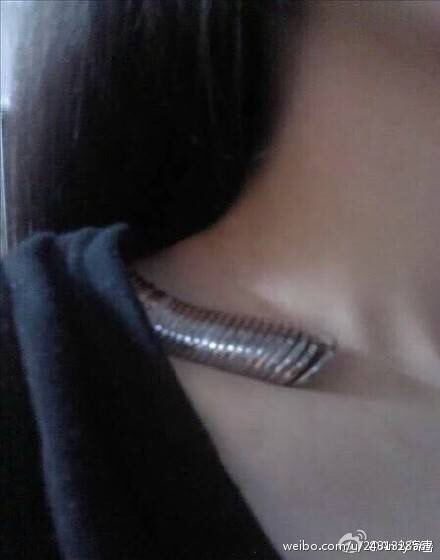 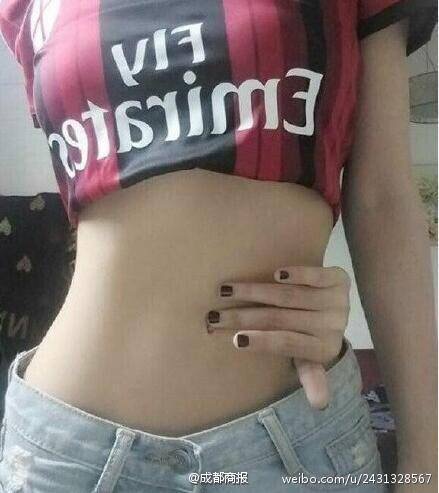 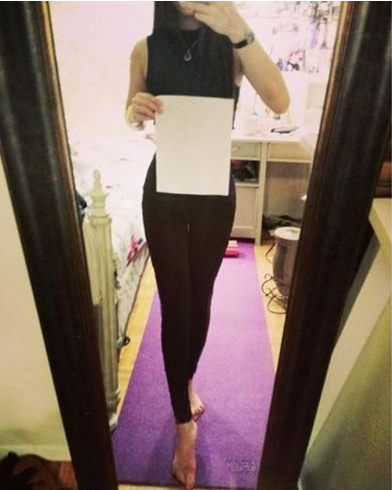 Say YES to the challenge
Azura Ge:
Show off the progress she had made in the gym

Another Chinese student:
Show off her recent weight loss
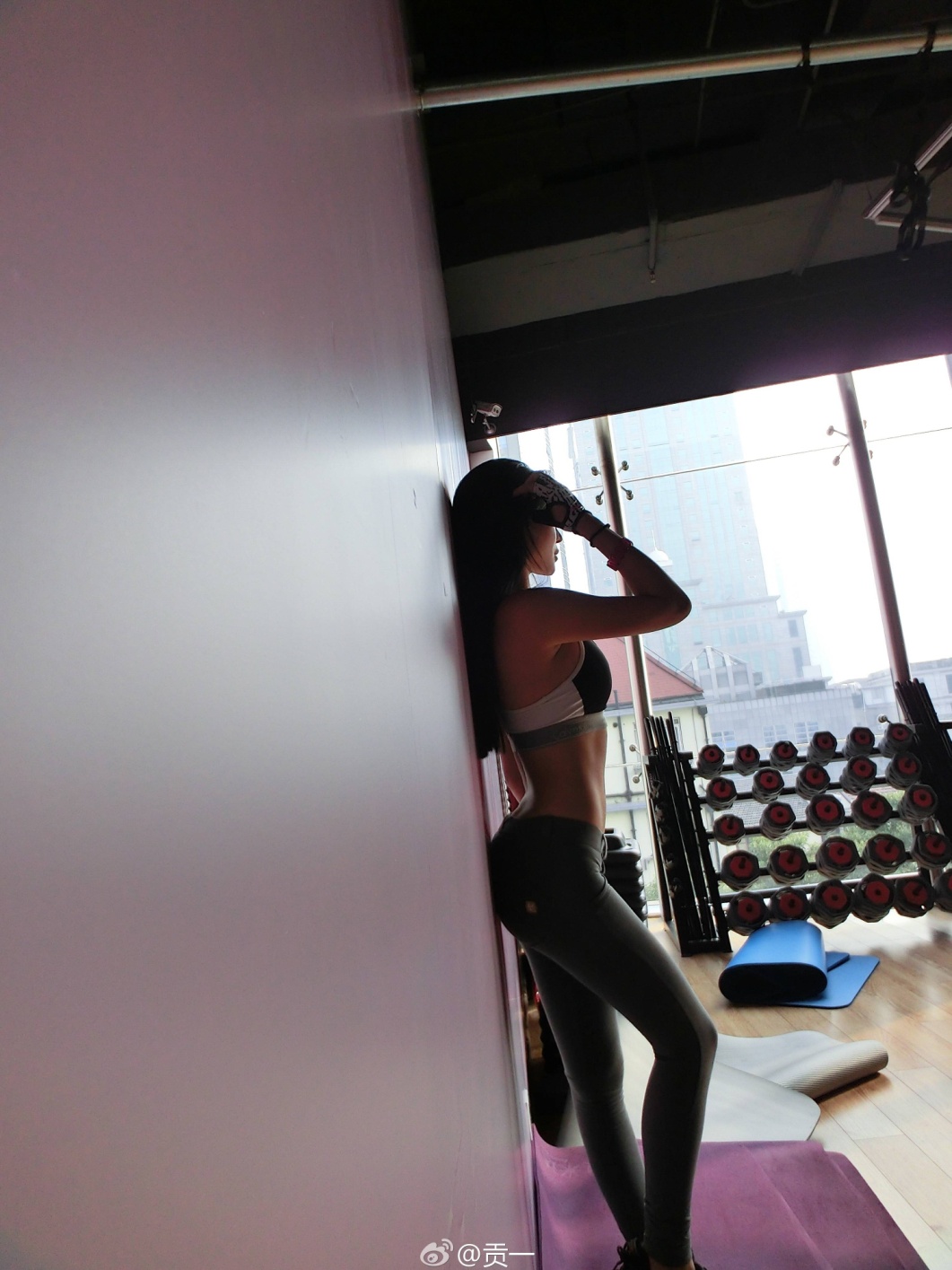 Say NO to the challenge
irresponsible
be criticized as ______________ and _______________ unhealthy.
could ______________eating disorders and body shaming.
Angela Hui:
have  a _______________ body image
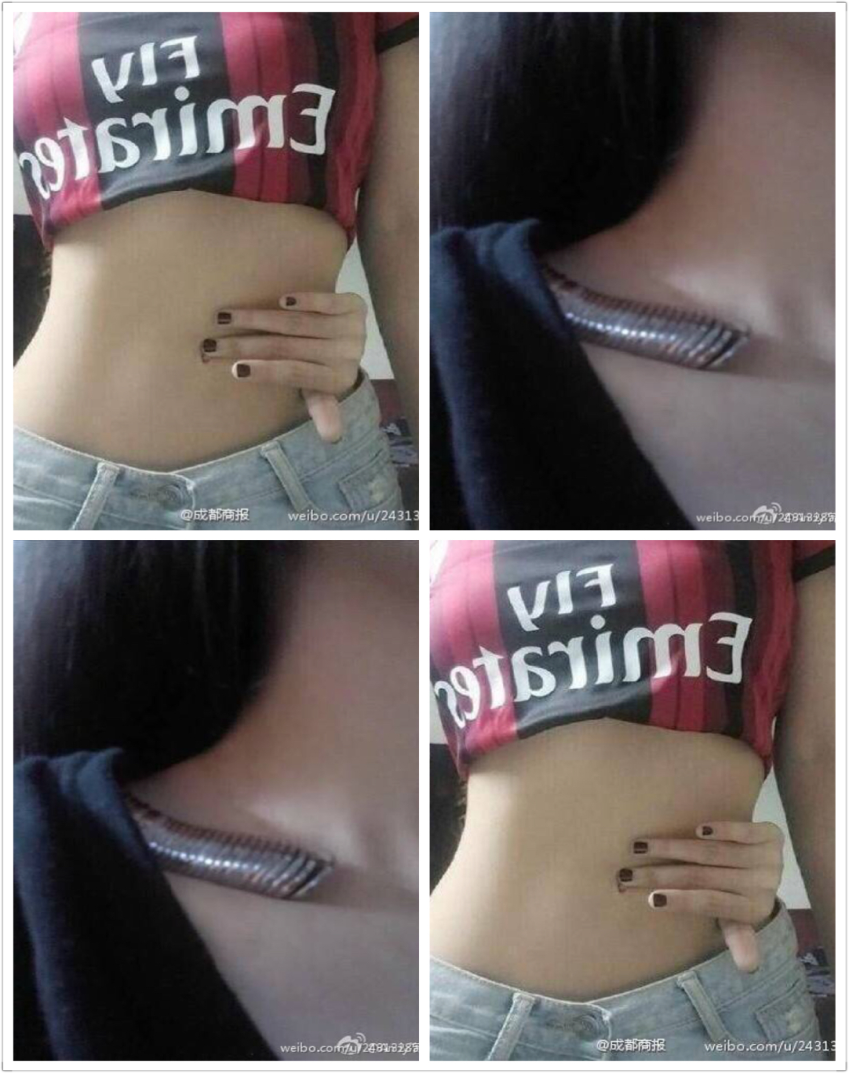 potentially
promote
prejudiced
[Speaker Notes: What is your response? Yes or NO?
Do a quick survey]
rib (肋骨) broken
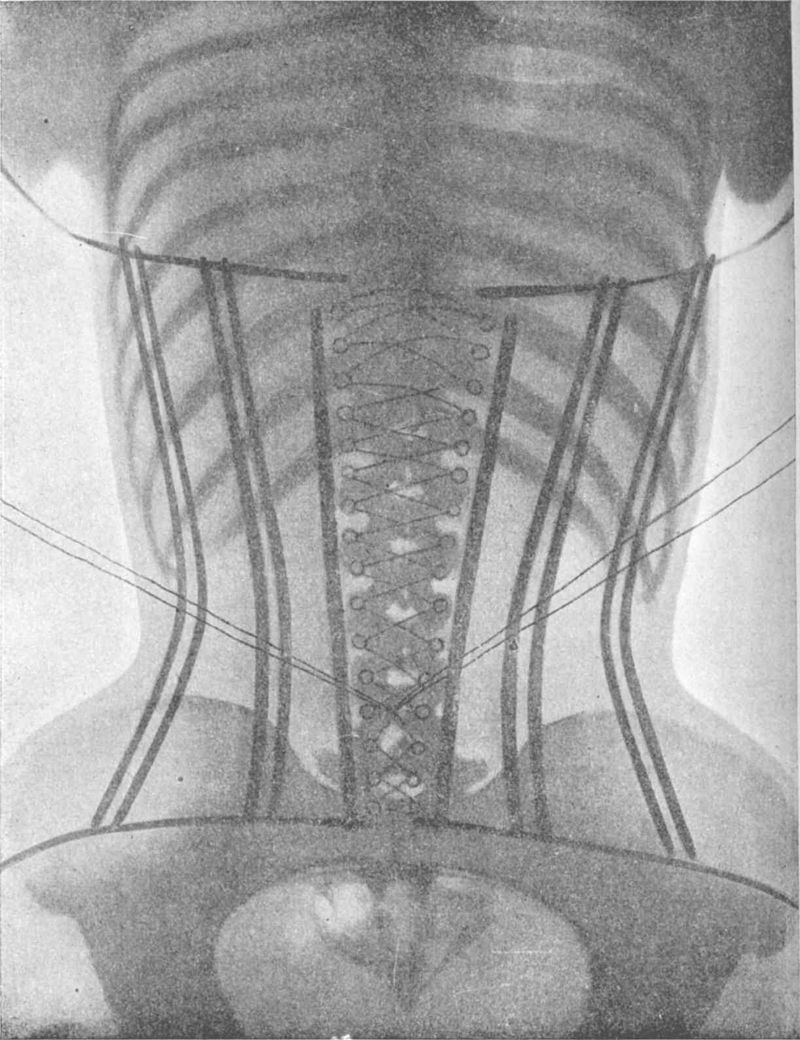 corset(束腰内衣)
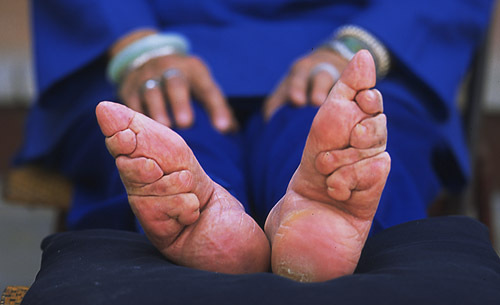 corset(束腰内衣)
foot-binding
Gender ______________________________________________
Prejudice/Discrimination/Inequality
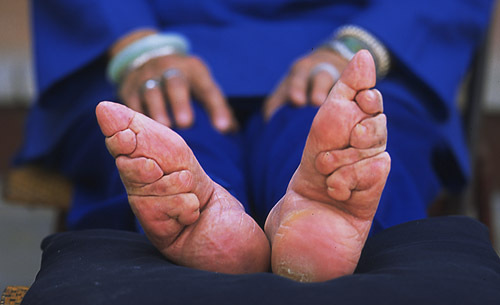 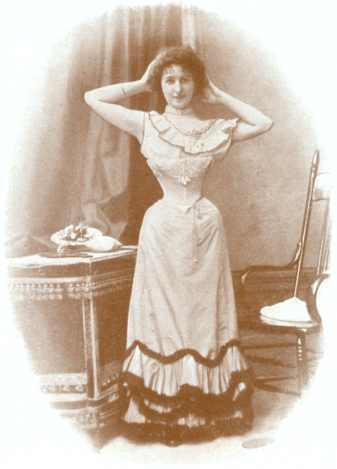 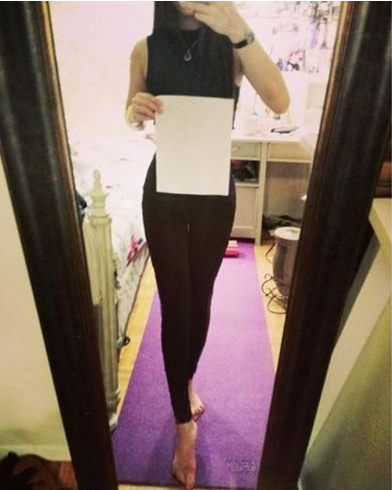 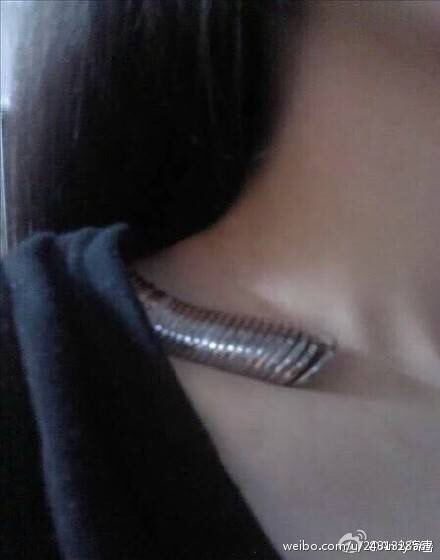 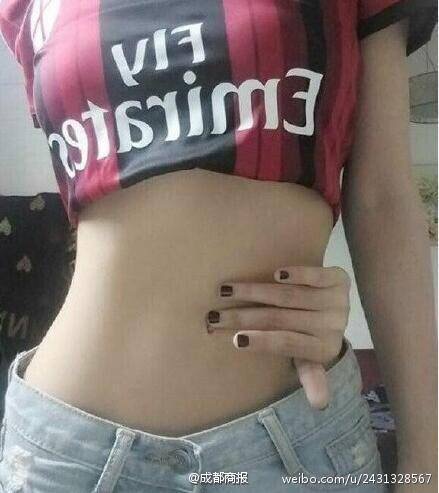 the standards for ________ to submit to(顺从)
women
[Speaker Notes: From …to…]
Celebrating Women’s Day
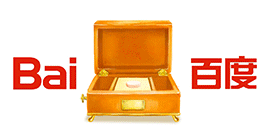 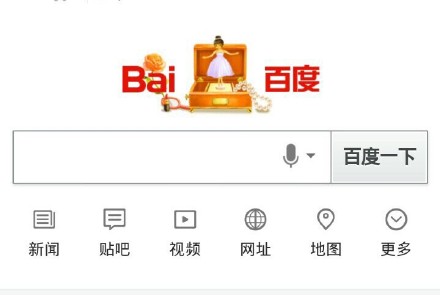 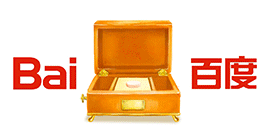 Description
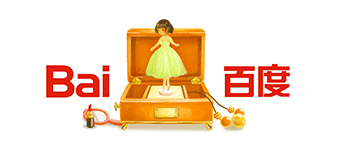 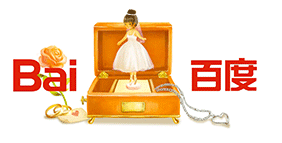 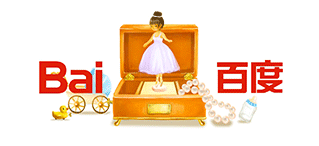 a lipstick, a mirror and a necklace
a baby carriage, a milk bottle, toys
a red rose, rings, a wedding dress
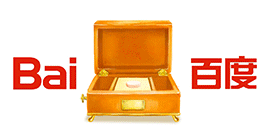 Description
As is vividly shown in the picture, a little girl is dancing in a music box, surrounded by __________.
As she dances, she has grown into a young lady in _________, with _____________________ around.
She whirled in this _______________. Things that surrounded her have, eventually, changed into _________________________________.
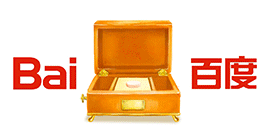 Interpretation 解读
The picture seems to be reflecting a woman’s role as ____________and ___________, suggesting that Baidu would like to shows its appreciation towards women for their ____________
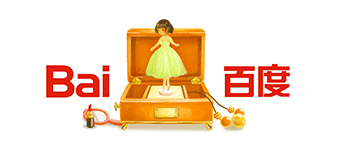 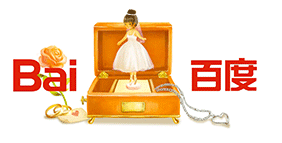 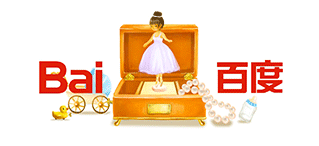 a lipstick, a mirror and a necklace
a baby carriage, a milk bottle, toys
a red rose, rings, a wedding dress
How does Baidu define us as a woman?
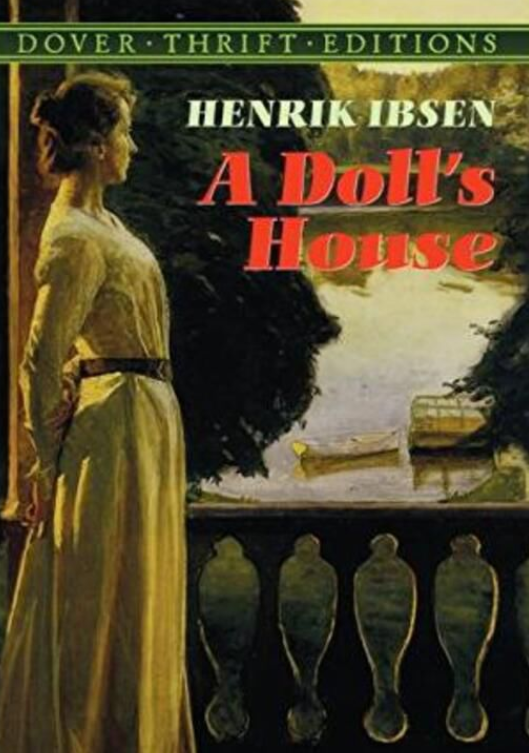 A doll in the box?
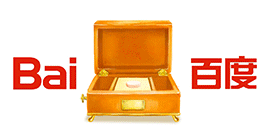 How does Baidu define us as a woman?
A doll in the box?
Women’s identities are severely materialized and fixed.
A wife and a mother? (a babysitter?)
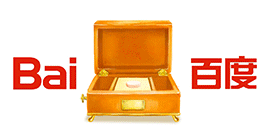 How does the society define us as a woman?
Not just in China
NO equal pay
NO equal rights
changing for the better
How does google define us as a woman?
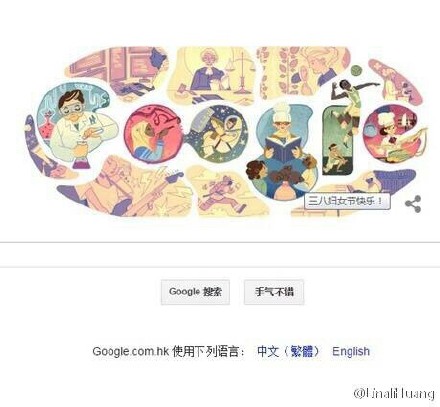 International Working Women’s Day
Description: As can be seen in the picture, …
become…; take up; devote …to…,  …
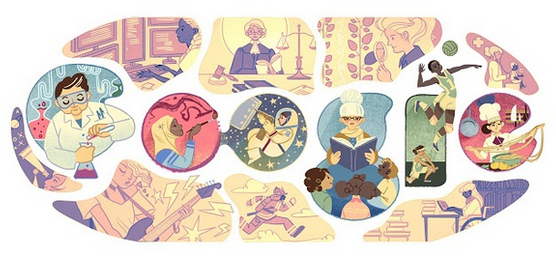 [Speaker Notes: Music box]
Interpretation: Based on the above description, we can see that Google tries to observe this day by …
show respect to women from all walks of life
show appreciation and love towards women for their economic, political and social achievements.
all-round development/achievements
[Speaker Notes: Music box]
Advice for young women
Do not live someone else’s life and someone else’s idea of what womanhood is. Womanhood is you. Womanhood is everything that’s inside of you.
Be absolutely who you are, and stick to your instinct and your guts and don’t try and be like other people.
I think we have to do things to keep a balance in our lives and not let any institution such as Hollywood define who we are. You have gotta know who you are and present that.
Yes, it’s gonna be a struggle and yes you are gonna hear a lot of “no”s before you hear a “yes”. But learn to enjoy the process and embrace it and have fun with it.
Work hard, be so good that they can’t ignore you. Keep to your moral, keep to your integrity, and don’t stop fighting because ultimately for any dream, for any goal, it takes a lifetime. And why wouldn’t you wanna give it that? It’s not a race, it’s a journey and enjoy the journey.
identities and responsibilities
1
For women
2
For men
3
He for she & She for he
Is it OK for guys to wear makeup?
In 2017 barely concealed sniggers greeted the reveal that French president Macron spent €26,000 (¥20,0000) on makeup in his first three months in office. 
And in December, the Washington Post hinted that Donald Trump used Bronx Colors concealer, which was gleefully reported elsewhere.
How does the society define us as a man?
Man up
Get on with it
Be strong and silent
Gender Inequality for Men
A man is valued less important by society as ___________________________.
A man is not supposed to ________________ for fear it looks less “man”.
A man is stereotyped(被模式化) 
   to be _________________________________________ and not to be____________________________________________
a father/a parent
ask for help
aggressive, dominant, strong, …
fragile, sensitive, vulnerable,…
Advice for young men
Is it OK for guys to wear makeup?
The answer is really quite simple: Male, female, gay, straight, anyone can wear makeup.
We often hear those famous phrases found around such as manning up, getting on with it, and being strong and silent.
For a long time, words like this left very little space for men to reposition or _______________ themselves in society. But ultimately, we are all humans. We all get anxiety, and believe it or not, men do have body image ___________ too. For me, Makeup enables me to walk down the street with my head held high feeling like the very best possible __________ of myself.
Advice for young men
But this is just my story. I’ve never said all men should wear makeup in the same way that I don’t agree all women should have to wear makeup. 
This is about giving people a _____________. Allowing people to be who they ______________ want to be whether they choose to wear a little, a lot or no makeup at all. Be brave, lead by example(以身作则), be you, and most importantly always be happy because regardless of age, race, sexual preference and gender, everybody deserves to feel confident.
Advice for young men
Is it OK for guys to wear makeup?
The answer is really quite simple: Male, female, gay, straight, anyone can wear makeup.
We often hear those famous phrases found around such as manning up, getting on with it, and being strong and silent.
For a long time, words like this left very little space for men to reposition or _______________ themselves in society. But ultimately, we are all humans. We all get anxiety, and believe it or not, men do have body image ___________ too. For me, Makeup enables me to walk down the street with my head held high feeling like the very best possible __________ of myself.
redefine
issues
version
Advice for young men
But this is just my story. I’ve never said all men should wear makeup in the same way that I don’t agree all women should have to wear makeup. 
This is about giving people a _____________. Allowing people to be who they ______________ want to be whether they choose to wear a little, a lot or no makeup at all. Be brave, lead by example(以身作则), be you, and most importantly always be happy because regardless of age, race, sexual preference and gender, everybody deserves to feel confident.
choice
personally
identities and responsibilities
1
For women
2
For men
3
He for she & She for he
[Speaker Notes: More often than not, we judge people on the basis of stereotypes(刻板印象).
What kind of respo// should we load ourselves with]
How do you define others as a woman/a man?
How do you normally judge others?
He/she is a boy/a girl.
             a son/a daughter.
             a brother/ a sister.
So he/she must…
           can’t…
           is supposed to…
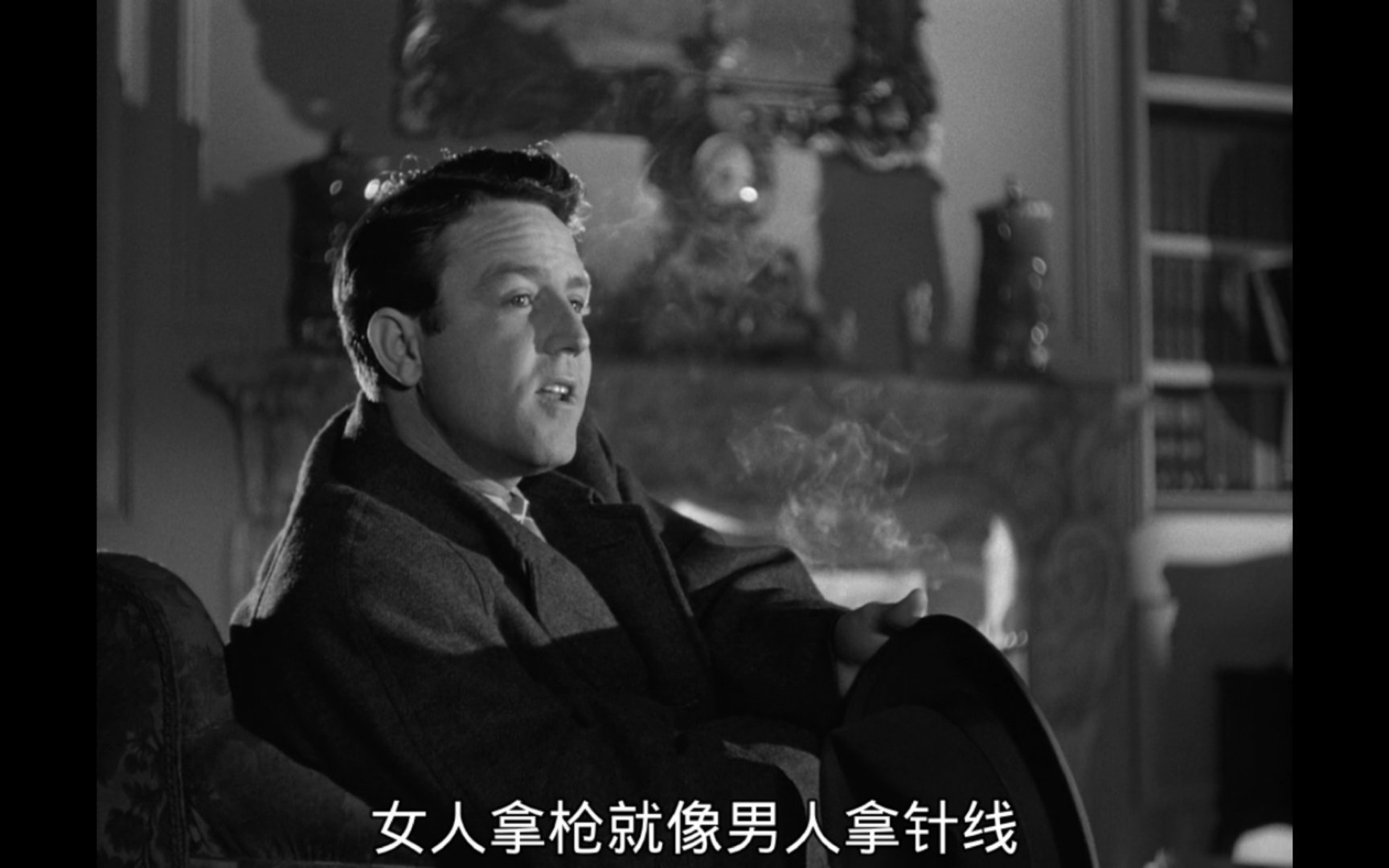 She for he & He for she
1
show your respect
1
show your respect
Instead of judging boys as girly, respect yourself and others.
If women don’t mind their boyfriends or husbands wearing  makeup, men will be more encouraged to experiment with these types of products.
She for he & He for she
1
show your respect
2
become a KOL(key opinion leader)
2
become a KOL(key opinion leader)
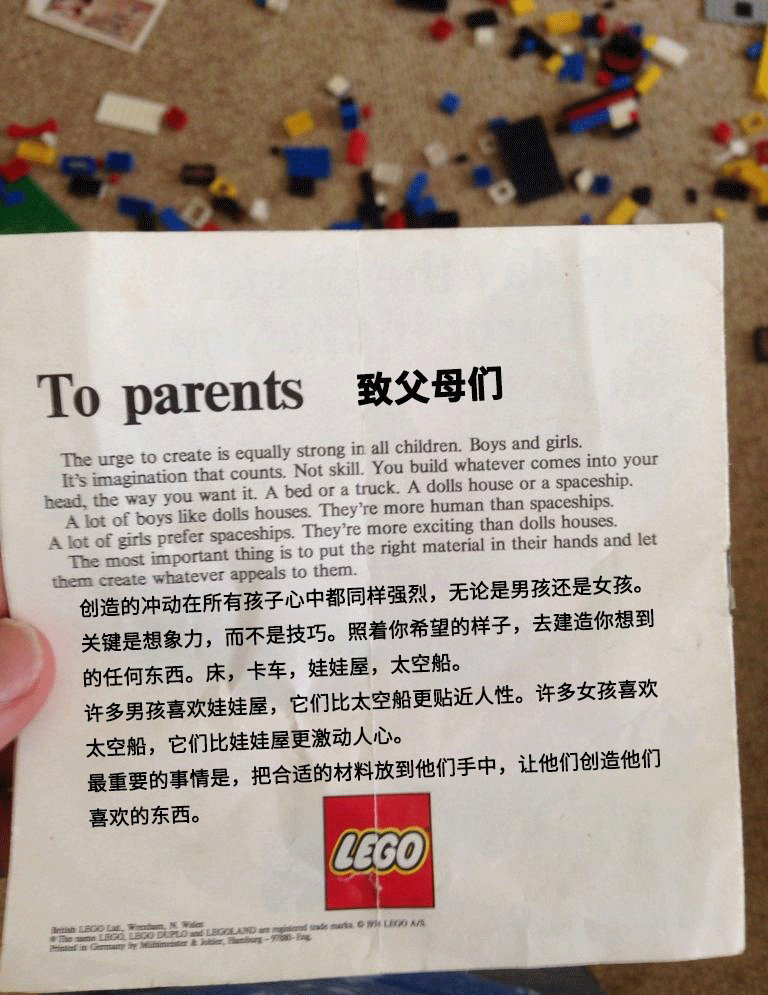 2
become a KOL(key opinion leader)
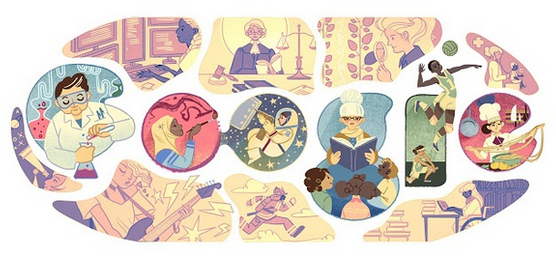 From Emma Watson
          If we stop defining each other by what we are not and start defining ourselves by who we are – we can all be freer. 

          如果我们停止用我们所非定义他人，而开始以我们所是定义自己——我们都会更加自由。
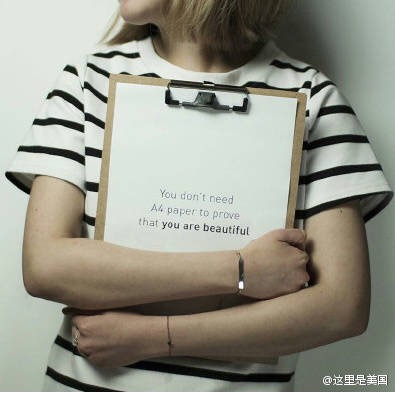 You don’t need A4 paper to prove that you are beautiful.
If not you, who? If not now, when?